Радоје Домановић: „Вођа“
Опис часа и прилози за конкурс: „Магија је у рукама наставника“
„Магија је у рукама наставника“
Конкурс: "Магија је у рукама наставника"
Ток електронског часа; 
Наставна јединица: "Вођа"- Р. Домановић
Одељење: II-1- техничар мехатронике
Веома је тешко учинити поетско-технолошки скок из традиционалног начина учења и предавања, али нова су времена! Време технолошког развоја, а нарочито дигиталне технологије допринели су да нас педагоге претворе у нешто ново. Тако да се можда, осећамо и као будући "роботи".
„Магија је у рукама наставника“
Међутим, временом се показало да смо и ми нека врста "чаробњака" који можемо да као у "Фаусту" смислимо "Валпургину ноћ" и узмемо магију у наше руке. Која је улога наставника у овом новом процесу учења? На почетку, признајем, и ја сам била збуњена (иако са великим искуством класичног рада), и све ми се ово ново учење на даљину чинило као "тумарање" по лавиринту који нема излаза. Како је време пролазило, лавиринт се претварао у празну плочу мозаика коју је требало попунити разнобојним, неправилном перлама знања и претворити је у "летећи ћилим", на којем ћемо се сви ми, и ђаци и професори осећати топло, сигурно, а ипак, виртуелно.
Предајем другој и четвртој години, и чинило ми се да ми је ова магија најповољнија за тинејџере, који иначе живе у свом занетом и виртуелном свету.
Наставна јединица је сатира "Вођа" од Радоја Домановића, и мислим да је најидеалнија за ово наше виртуелно путовање: у рукама сам држала штап и почела да ударам њиме, да би ме ученици преко Тимса чули, настало је ћутање, збуњени погледи.
Појединац (ученик) је издвојен из гомиле а поглед му је упрт према поду учионице. Учионица је испуњена неразговетним жагором, љуљају се лево-десно и цело одељење личи на луткарско позориште које не зна шта ће само са собом.
„Магија је у рукама наставника“
Импровизована учионица је претворена у земљу у којој је настао неред- побацане патике са извученим пертлама; смеће из корпе побацано по учионици; смрад опија чула; завесе покидане, прозори као наказе буље у све нас. "Куда ћемо?!"- повиках.
"Било где." "Бежимо!" "Што даље", хорски се проломише гласови као раштеловани оркестар. "Вођа" стоји мирно, ћути, стоји у углу учионице и чека да се отворе врата. 
"Хоћемо напоље!" "Хоћемо нову, лепшу земљу са плодним њивама и свежим коренима!"- повикаше остали.
Подижем штап и показујем слику холандског уметника П. Бројгела "Слепац води слепца." Слика је рађена сфумато техником, контрастом светлих и тамних тонова; игром људи и њихових сенки; статична црква која својим звоником једва додирује откинуто парче сивог неба, а крст се претворио у црну тачку.
У светлом делу слике, људи погрбљени једни за другим, за вођом који "гледа" у земљу иду за њим. У руци нема штап. Ћути. Куда иду? 
Сви ћутимо што је теже од најјачег вриска. Као у песми "Вече на шкољу" од Алексе Шантића- и Бог ћути!
„Магија је у рукама наставника“
Из виртуелне стварности лебдења са слике враћамо се нашем Вођи стакленим, прозирним мостом "Ко је он? Куда нас води?!"- зачуше се питања сумњивих и богојажљивих. Нема одговора. Страх и саблазан као да зарази моју магију. Срце ми почне снажно лупати. Како даље?- помислих. Ученици скочише са својих места почеше јурити по учионици правећи неке чудне покрете као афричка племена која својим чудним покретима желе да отерају зле духове и донесу нешто ново светло. Вођа је у центру круга, држи мој штап и брзо га опколише тражећи од њега одговоре- зашто их не води у неку бољу земљу у којој ће владати хармонија.
„Магија је у рукама наставника“
Изби свађа, препирка, почеше се вући за косу гађати гредама, један другом говораше ружне речи. Све је мање било око вође. Приђоше му два ученика и упиташе: "Што нам не помогнеш?"
"Слеп сам од рођења!"- рече.
И ту је крај. Више ничег нема, исто као и у "Проклетој авлији" од Иве Андрића. Једино је извесно и истинито да је Домановић кроз ову сатиру показао, да су људи слепи, а не вођа.
    Морамо имати свој став према животу а не бити жртве демагогије и наметнутог мишљења као што је то истакао и Илија Чворовић у драми "Балкански шпијун" од Душана Ковачевића.
Остаје отворено питање у чему је универзално значење сатире "Вођа?"
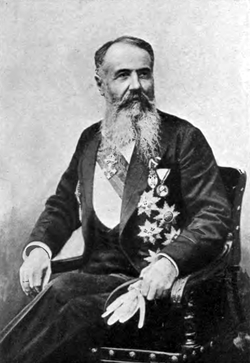 Рад ученице уз поруку „Верујмо себи и својим очима“